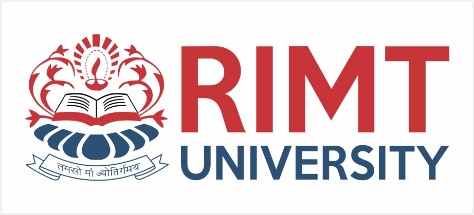 Engineering Mathematics IBMAT 1111
Course Name: B. Tech (CSE) Semester: 1st
Prepared by: Sachin Syan
education for life                                          www.rimt.ac.in
1
Dr.Nitin Thapar_SOMC_ITFM
Department of Computer Science & Engineering
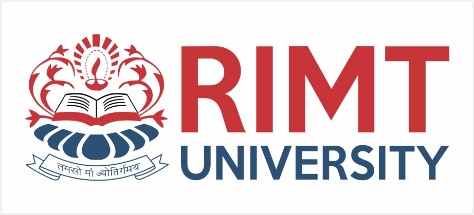 Solution of simultaneous equations
Let  
a11x1+a12x2+a13x3+-------------+a1nxn = b1
a21x1+a22x2+a13x3+-------------+a2nxn = b2
----------------------------------------------------------
----------------------------------------------------------
am1x1+am2x2+amm3x3+-------------+amnxn = bm
be a system of m linear equations in n unknown x1, x2, ---------------, xn. The matrix form of this system is AX = B.            Where A =                                                              is called coefficient of matrix of the system.
                       


 
              


                 is the matrix of unknowns and                               column matrix of Known members or the matrix of constants.
(1)
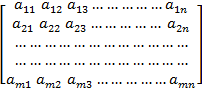 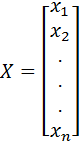 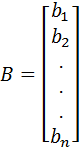 Department of Computer Science & Engineering
education for life                                          www.rimt.ac.in
The above system of linear equation in known as non-homogeneous equations. 
Any set of values of                                ,           from a scalar field which satisfy equation (i) is called a solution, over that field, of the system. When such a system has one or more solutions, it is said to be consistent, otherwise it is called in consistent.
The system of linear equations AX = B is consistent if and only if the coefficient matrix A and the augmented matrix [A:B] are of same rank. 
Case I: if m  n, i.e. number of equations is more than the number of unknowns. In such a case (i) if (A)= [A:B]=n, then the system of equations has a unique solution. (ii) If (A)= [A:B]=r<n then the (n-r) unknowns are assigned arbitrary values and the remaining r unknowns can be determined in terms of these (n-r) unknowns.
Case II: If m < n, the number of equations is less than the number of unknowns. In such a case (i) if (A)= [A:B]= m, then n-m unknowns can be assigned arbitrary values and values of the remaining m unknowns can be found in terms of these n-m unknowns which have already been assigned values. If (A)= [A:B]= r < m, then the (n-r) unknowns can be assigned arbitrary values and the values of remaining r unknowns can be found in terms of these (n-r) unknowns, which have already been assigned values.
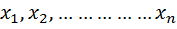 Test for consistency and solve: x + 2y + z = 3, 2x + 3y + 2z = 5, 3x + 9y –z = 4.
The given system has unique solution given by x + 2y + z = 3 ; - y = - 1, z = 2. x = -1, y = 1 and z = 2.
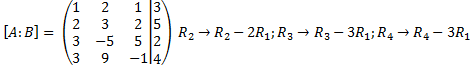 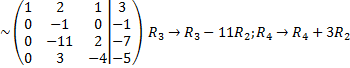 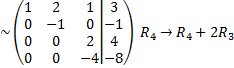 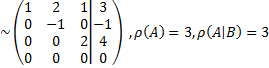 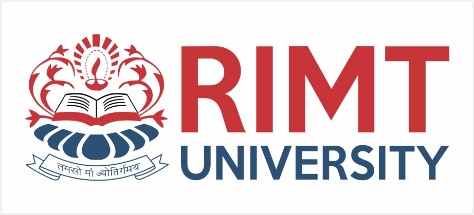 Summary
We discussed how to check the consistency of system of simultaneous equations and to find the values of unknowns.
Department of Computer Science & Engineering
education for life                                          www.rimt.ac.in